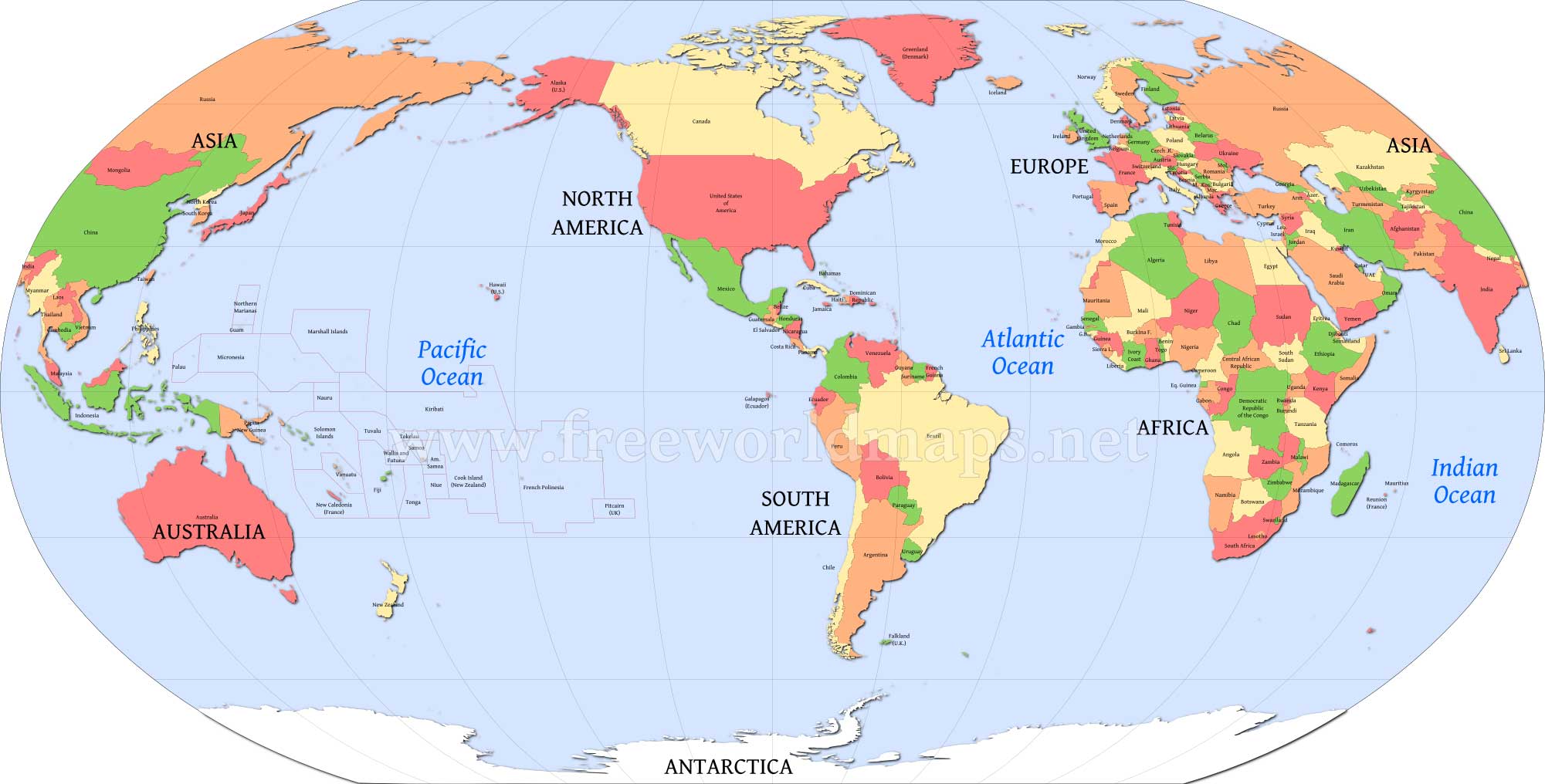 Warm Up
Can you learn about a place that you’ve never been to without studying maps?
How Maps Help Us Study History
Essential Question: What role do maps play in studying civilizations?
Can you study the world without maps?
Objective
Students will be able to:
Describe the tools used by geographers to study Earth
Describe the different types of maps geographers use
Key Vocabulary
Turn to page one and add the following terms:
Longitude
Latitude
Hemisphere
Political Map
Physical Map
Thematic Map
Critical Thinking
Why do we use maps instead of globes?

Globes look more like earth.  It shows the viewers exactly how continents and oceans appear on Earth’s curved surface.  Map, on the other hand, is a flat representation of Earth’s surface.

NO FLAT MAP CAN BE AS ACCURATE AS A GLOBE BECAUSE THE SURFACE IS DISTORTED!
[Speaker Notes: Blow up Globe!!!]
Let you measure distance more easily
You can see the world at a glance
Easier to carry
So Why do we study maps?
Reading a Map
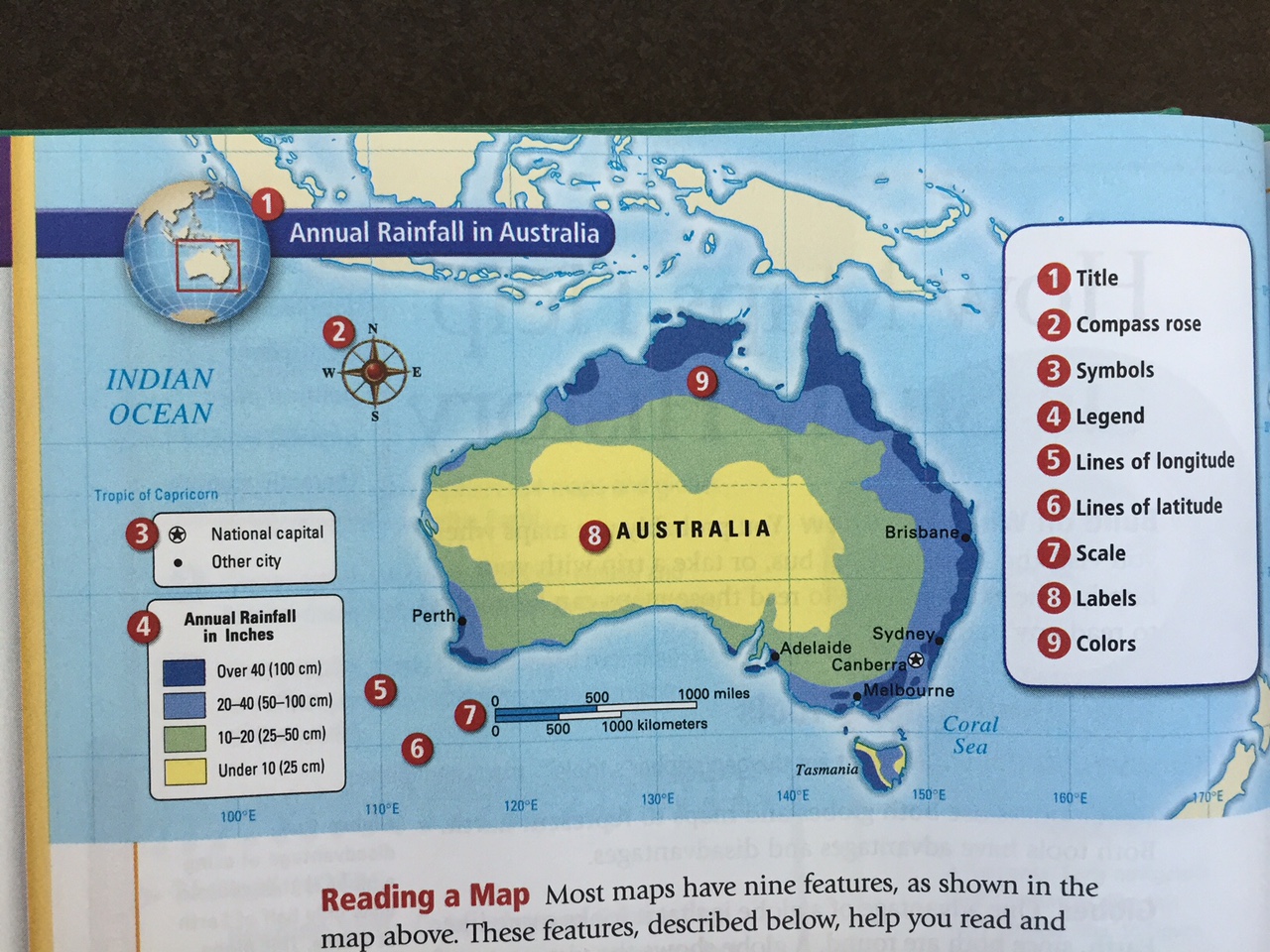 TLC a map:
Title
Legend
Compass Rose 
Symbols
Scale
Labels
Colors
Caption

In addition, look for:
Lines of Longitude
Lines of Latitude
Let’s id each of the key components of this map in your spiral on the top of page 8
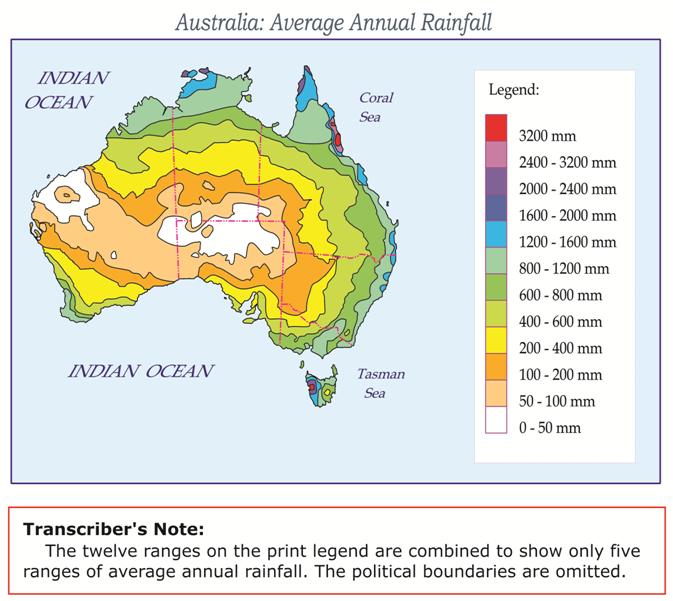 Processing
You will have 10 minutes to create a map of the classroom on page 7 that has the following things:
Title
Legend
Compass Rose 
Symbols
Scale
Labels
Colors
Caption
Hemispheres
To study the earth, geographers divide the glove into equal halve.  Each half is called a hemisphere.
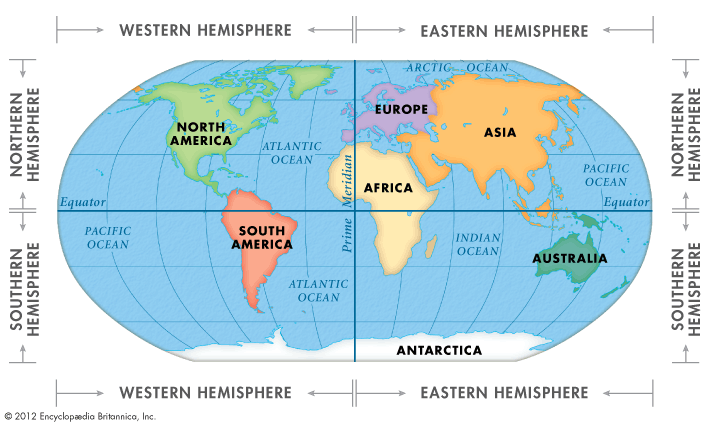 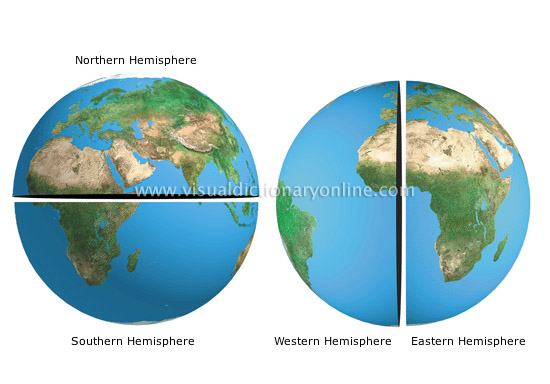 Critical Thinking
What different maps do we use to see natural and human-made features and to understand patterns?

Physical
Political
Thematic
Different Maps for Different Purposes
Notes
On page 10 of your spiral
Label the page Type of Maps
Take note on each of the three types
Add visual representation of each type
Political Maps
They show features people have created such as cities, states, provinces, territories, and countries.
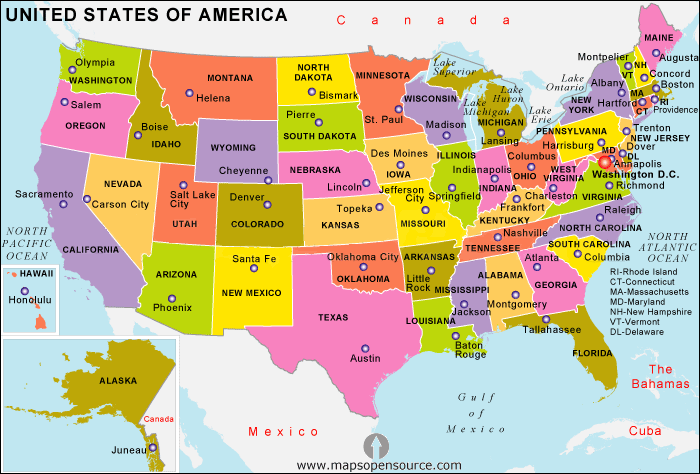 Physical Maps
They show the landforms and bodies of water on the Earth’s surface.  Colors show elevation.
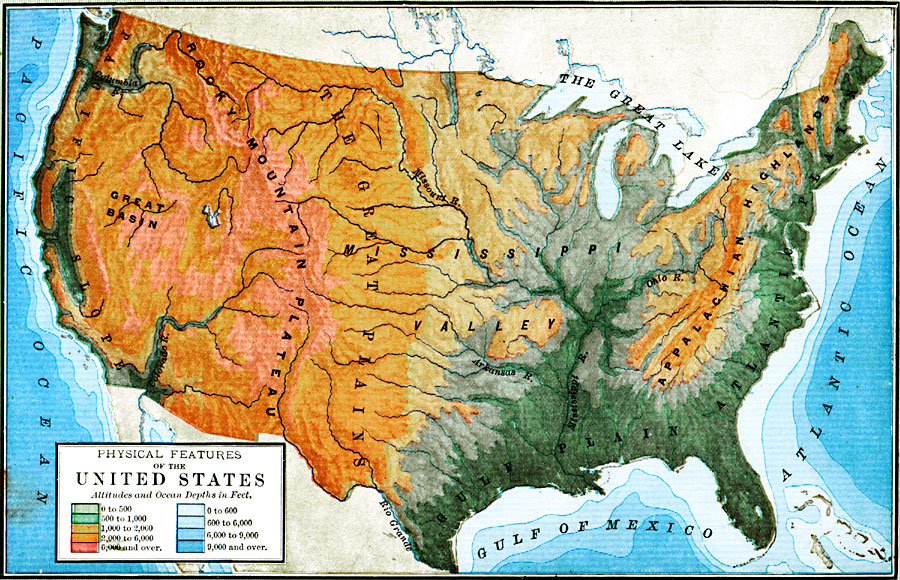 Thematic Map
They show certain information about a place or region such as climate, population, vegetation, resources, historical events.
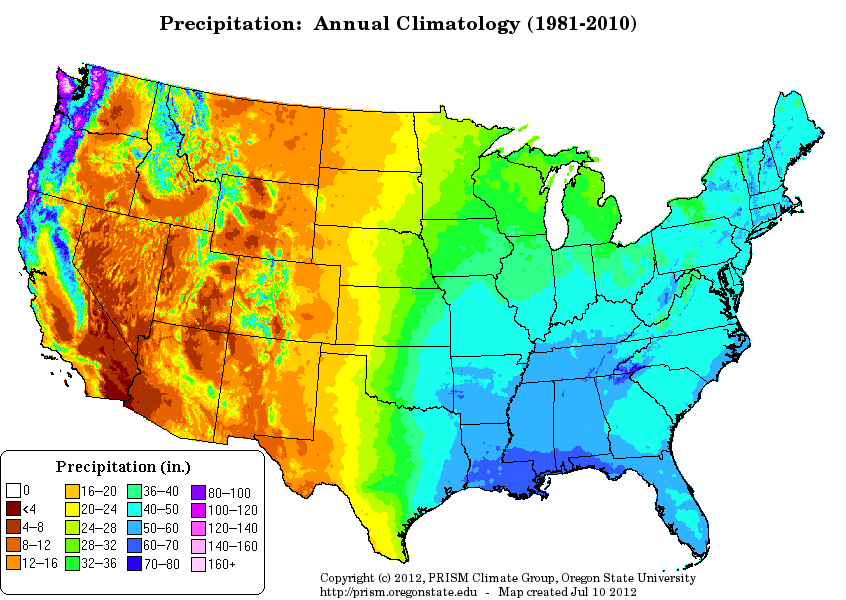 Quiz: Complete on page 9 of your spiral
What are the three basic types of maps
What type of map would you use to:
Learn about the religions in a particular location?
Determine the size and shape of an area?
Determine where mountains are in a area?
Identify the natural resources in an area?
Determine the direction that a river flows?
Determine the climate of an area?
Determine the neighbors of a particular location?
[Speaker Notes: Collect formative data]
Comparing Maps
3. Using these two maps, what physical features might explain the large area of tropical wet climate in the north of Brazil?
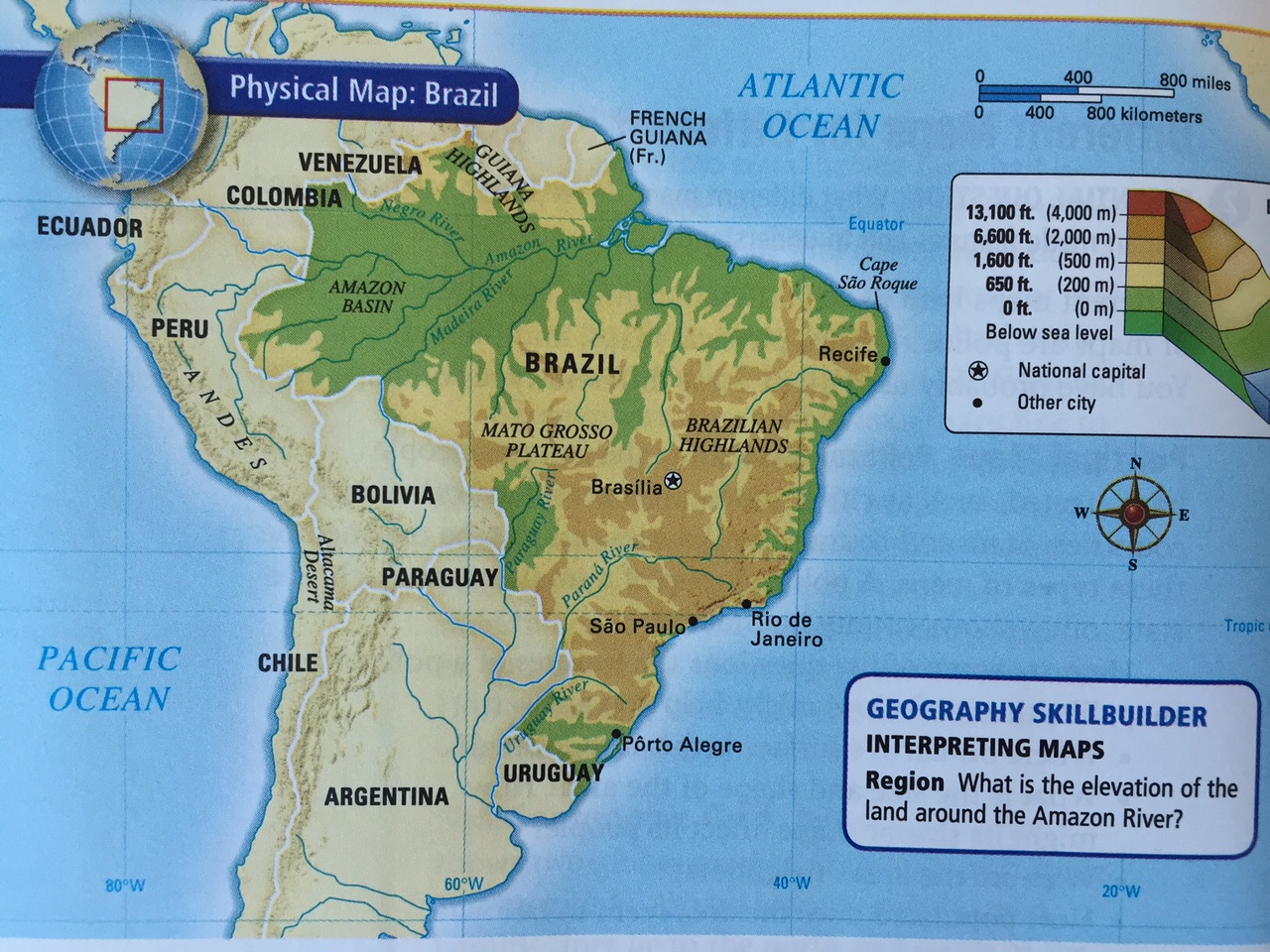 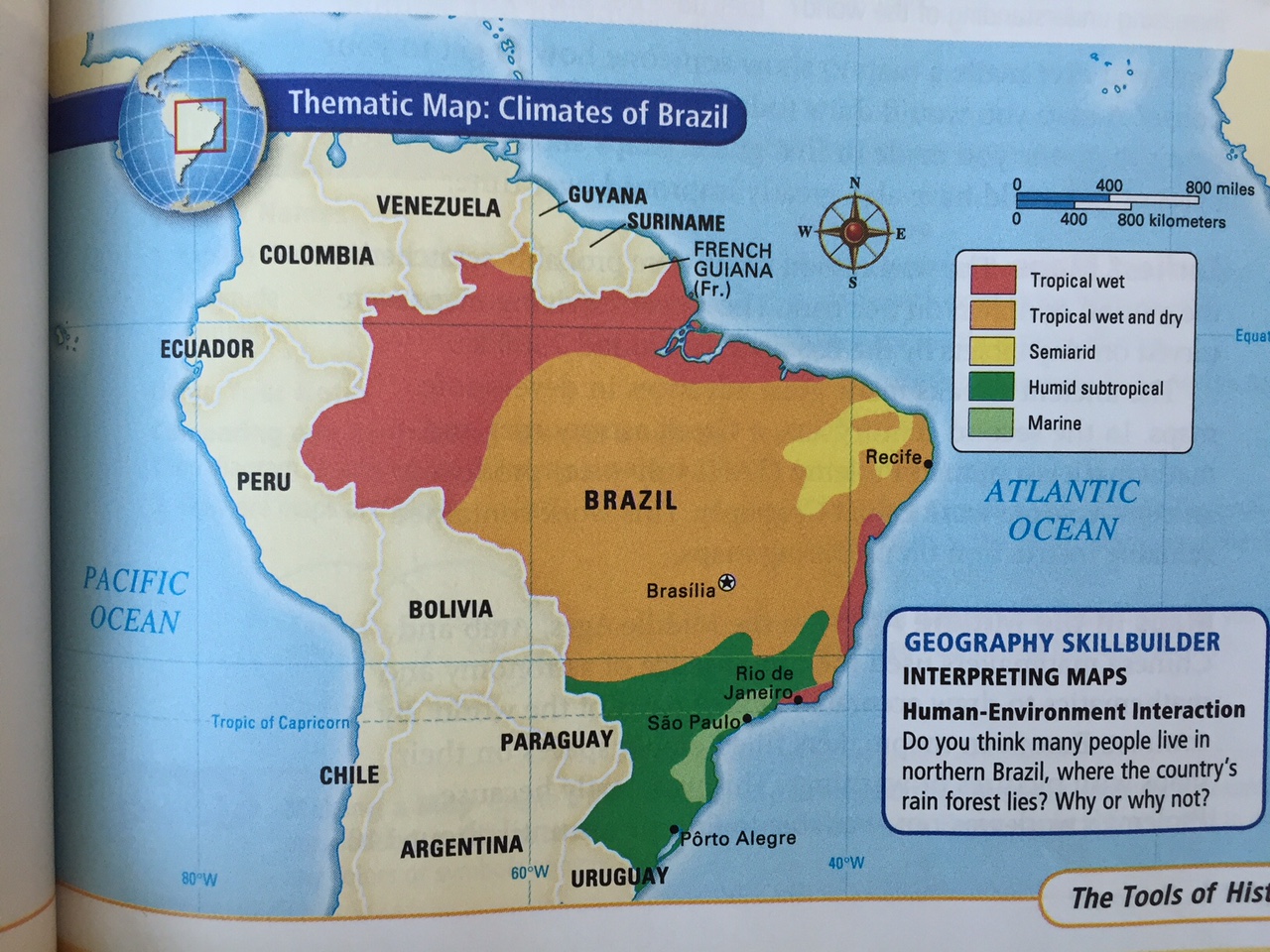 Quiz Answers
What are the three basic types of maps
Physical, Political, Thematic 
What type of map would you use to:
Learn about the religions in a particular location?
Thematic
Determine the size and shape of an place?
Political
Determine where mountains are in a area?
Physical 
Identify the natural resources in an area?
Thematic
Determine the direction that a river flows?
Physical
Determine the climate of an area?
Thematic
Determine the neighbors of a particular location?
Political
3. Using these two maps, what physical features might explain the large area of tropical wet climate in the north of Brazil?
	Amazon River system and the low elevation